Hyfforddiant Canlyniadau Personol i Ddarparwyr Gofal yn y Cartref
Personal Outcomes Training for Domiciliary Care Providers
Darparu canlyniadau
Pennod 1.2 –
Cofnodi a monitro canlyniadau
Delivering outcomes
Chapter 1.2 –Recording and monitoring outcomes
Learning Outcome
Canlyniad dysgu
I ddeall pam rydyn ni’n cofnodi a monitro canlyniadau personol
To understand why we record and monitor personal outcomes
Why do we record personal outcomes?
Pam ydyn ni’n cofnodi canlyniadau personol?
Cyfle i nodi beth sy’n bwysig i unigolyn
Deall y perthynas gyda a’re cefnogaeth gan deulu a ffrindiau
I fod yn glir am beth mae unigolyn am gyflawni a gwybod y camau sydd eu hangen i wneud hwn
Opportunity to capture what’s important to an individual
Understand the support and relationships with family and friends
To be clear on what an individual wants to achieve and knowing the steps to get there
[Speaker Notes: SCROLL DOWN FOR ENGLISH NOTES

Mae’r pwyntiau bwled wedi’u hanimeiddio a byddant yn ymddangos ar wahân er mwyn galluoogi pobl i ganolbwyntio ar bwyntiau unigol.

Dechreuwch sgwrs i drafod sut mae pobl yn cofnodi canlyniadau personol. Gofynnwch iddynt rannu esiamplau os yn bosib. 

**************************************************************************************************************************************************

Each bullet point is animated so they appear separately to enable participants to focus on individual points.

Start a conversation with participants about how they record personal outcomes. Ask them to share examples if possible.]
Why do we record personal outcomes?
Pam ydyn ni’n cofnodi canlyniadau personol?
Promote shared decision making in planning care and support
To agree with individuals what the risks are and how to work together
To focus support on the individual and what’s important to them
Explore how confident an individual feels
Hybu gwneud penderfyniadau ar y cyd wrth gynllunio gofal a chymorth
I gytuno gydag unigolion beth yw’r risgiau a sut i weithio gyda’ch gilydd
I ganolbwyntio cymorth ar yr unigolyn a’r hyn sy’n bwysig iddynt
Archwilio pa mor hyderus mae unigolyn yn teimlo
[Speaker Notes: SCROLL DOWN FOR ENGLISH NOTES

Dechreuwch sgwrs i drafod sut mae pobl yn cofnodi canlyniadau personol. Gofynnwch iddynt rannu esiamplau os yn bosib. 

Mae’r pwyntiau bwled wedi’u hanimeiddio a byddant yn ymddangos ar wahân er mwyn galluoogi pobl i ganolbwyntio ar bwyntiau unigol.

“I gytuno gydag unigolion beth yw’r risgiau a sut i weithio gyda’ch gilydd”. Gweler Pennod 3 am fwy o fanylion

“Trafod pa mor hyderus mae unigolyn yn teimlo” – mae “hyder” yn cyfeiro at gryfderau person mewn perthynas â’u canlyniad personol penodol. Er enghraifft: doedd Mrs Jones ddim yn gallu gadael y tŷ on roedd hi eisiau mynychu’r Eglwys. Ar y dechrau roedd y gweithiwr yn cwrdd â hi yn ei chartref ac yn mynd i’r eglwys gyda hi. Ar ôl 4 mis, mae Mrs Jones nawr yn cwrdd â’i gweithiwr y tu allan i’r eglwys. Mae aelod o eglwys Mrs Jones bellach wedi cynnig cwrdd â hi y tu allan i’r eglwys. 

*********************************************************************************************************************************************************************************************************

Start a conversation with participants about why they record personal outcomes. Ask them to share examples if possible.

Each bullet point is animated so they appear separately to enable participants to focus on individual points.

‘To agree with individuals what the risks are and how to work together ’ See Chapter 3 for further details.
‘Explore how confident an individual feels’ – ‘confidence’ refers to the person’s strengths in relation to their specific outcome.  For example: Mrs Jones wanted to go to church but had not left her home for some weeks. Support focused on building Mrs Jones confidence and helping her to get out and about then focused on getting her to church.]
Pwysig a Hyderus
Important and Confident
Pa mor bwysig yw hi i chi i wneud y newid hwn?
How important is it to you to make this change?
0
10
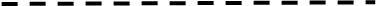 Dim o gwbwl
Not at all
Pwysig iawn Very
Pa mor hyderus ydych y gallwch chi wneud y newid hyn?
How confident are you that you can make this change?
0
10
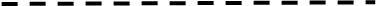 Dim o gwbwl Not at all
Hyderus iawn Very
[Speaker Notes: Gellwch gwblhau’r graddfa hwn nid yn unig ar y dechrau wrth gynnal y sgwrs cychwynnol, ac hefyd ar adegau gwahanol a’u cynnwys yng nghofnod yr unigolyn. Gallwch eu hadolygu gyda’r unigolyn er mwyn ystyried os oes newid wedi bod i’r hyn sy’n bwysig iddynt o ran eu canlyniadau personol. 

*******************************************************************************************************************************************************************************************************

When it’s important for someone to make a change, regularly their confidence to be able to make the change is much lower. It’s good to explore how confident a person is so that you can work together to understand what’s needed to improve confidence and be able to achieve change. This is an example of a scale which you could use to help someone think about this.]
Why do we monitor personal outcomes?
Pam ydyn ni’n monitro canlyniadau personol?
To review what’s important to an individual
To show the ‘progress’ made towards achieving goals
What has been captured could be used to reflect on achievements
Provide clarity on where the individual is right now
Er mwyn adolygu beth sy’n bwysig i’r unigolyn
Er mwyn dangos y cynnydd sydd wedi’u wneud tuag at gyflawni nodau
Defnyddio’r hyn a nodir i adlewyrchu ar gyflawniadau
I fod yn eglur am ble mae’r unigolyn ar hyn o bryd
[Speaker Notes: SCROLL DOWN FOR ENGLISH NOTES 

Mae’n bwysig i atgoffa pobl bod canlyniadau personol pobl yn newid weithiau, yn enwedig os ydy hyder unigolyn wedi cynnyddu ac mae nhw am fynd ymhellach. 

Weithiau mae pobl yn ffeindio sgyrsiau cychwynnol yn anodd oherwydd nad ydyn nhw wedi cael cyfle i drio pethau newydd o’r blaen. Wrth fonitro ac adolygu canlyniadau personol yr unigolyn mae’n galluogi’r unigolyn i benderfynu os ydyn nhw’n hapus gyda’r sefyllfa presennol. 

Mae’r pwyntiau bwled wedi’u hanimeiddio a byddant yn ymddangos ar wahân er mwyn galluoogi pobl i ganolbwyntio ar bwyntiau unigol.

*********************************************************************************************************************************************************************************************************

It is important to remind people that sometimes personal outcomes do change, especially if the individual’s confidence grows and they want to go further.

Sometimes people find initial conversations difficult as they may not have had chance to ‘try out’ new things before. By monitoring and reviewing the individual’s outcomes with them it allows the individual the opportunity to decide if they are happy with where they are now.

Each bullet points is animated so they appear separately to enable participants to focus on individual points.]
Why do we monitor personal outcomes?
Pam ydyn ni’n monitro canlyniadau personol?
Er mwyn sicrhau bod y gwasanaethau yn briodol ac yn berthnasol
Parhau i ganolbwyntio ar beth sy’n bwysig i’r unigolyn a’u teulu/ffrindiau
Datblygu’r “darnau jig-so” sy’n rhan o ganlyniad unigolyn
Check to see if the services are appropriate and relevant 
Maintain the focus on what matters to the individual and their family/friends
Develop the individual ‘jigsaw pieces’ that contribute to a person’s outcome
[Speaker Notes: SCROLL DOWN FOR ENGLISH NOTES 

Mae’r pwyntiau bwled wedi’u hanimeiddio a byddant yn ymddangos ar wahân er mwyn galluoogi pobl i ganolbwyntio ar bwyntiau unigol

Mae esboniad pellach o “Gwasanaethau” ym Mhennod 1.1, sleid 9)

“Datblygu’r “darnau jig-so” sy’n rhan o ganlyniad unigolyn” – mae darnau jig-so yn cyfeirio at y nifer elfennau sy’n gysylltiedig â llwyddiant unigolyn i gyflawni eu canlyniad personol.

Mae’n bwysig i atgoffa pobl bod canlyniadau personol pobl yn newid weithiau, yn enwedig os ydy hyder unigolyn wedi cynnyddu ac mae nhw am fynd ymhellach

****************************************************************************************************************************************************************************************************

Each bullet points is animated so they appear separately to enable participants to focus on individual points.

Further explanation of ‘Services’ (please see Chapter 1.1 slide 9)

‘Develop the individual ‘jigsaw pieces’ that contribute to a person’s outcome’ – jigsaw pieces refer to the many elements involved in the person obtaining the personal outcome. 

It is important to remind people that sometimes personal outcomes do change, especially if the individual’s confidence grows and they want to go further.]
Esiampl o fesur cynnydd tuag at ganlyniadau
Example measurement of progress toward outcomes
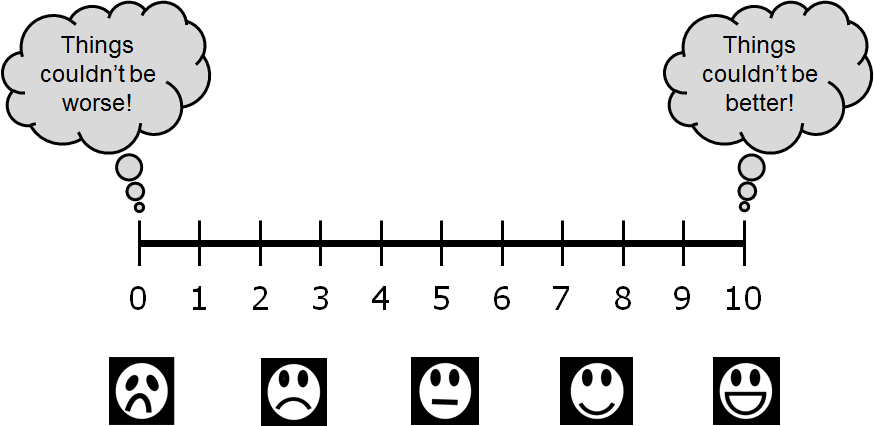 All pethau ddim bod gwell

Things couldn’t be better
All pethau ddim bod gwaeth

Things couldn’t be worse
Baseline
Aim
[Speaker Notes: SCROLL DOWN FOR ENGLISH NOTES

Yn ogystal â chofnodi a monitro ar ffurf geiriau gallwn hefyd defnyddio graddfa I’w mesur. Pwrpas graddfa yw I ddeall o ydy’r person sy’n defnyddio gwasanaethau’n teimlo eu bod yn gwneud cynnydd tuag at eu canlyniadau personol. Nid yw rhain yn cael eu mesur trwy beth sydd wedi mynd yn dda neu’n ddrwg yn ystod y diwrnod, a gellir ei wneud yn ffurfiol gan y tîm gwaith cymdeithasol, ond mae cofnodi teimladau gyda’r unigolyn yn gallu bod yn dystiolaeth o drafodaethau. 

*******************************************************************************************************************************

Recording and monitoring can be captured in words but also measured using a scale. The purpose is to understand if the person who uses services feels that they are making progress towards their personal outcomes. This is not measured by the ups and downs of the day and maybe done formally by the social work team, but your recording with the client will help evidence discussions.]
Remember what matters…
Cofiwch beth sy’n bwysig…
Dydy canlyniadau personol ddim bob tro yn golygu newid

Mae’n bosib mai canlyniad unigolyn yw i aros ble mae nhw, felly y canlyniad fydd i gynnal ei llesiant
Personal outcomes doesn’t always mean change

It is possible that an individual’s outcome is to maintain their well-being
[Speaker Notes: SCROLL DOWN FOR ENGLISH NOTES

Mae’n bwysig i atgyfnerthu’r pwyntiau uchod – mae cynnal yr un mor bwysig â newid. 

Mae cofnodi a monitor’n bwysig fel ein bod ni’n glir a ydy person am aros yr un fath neu gwneud newid fel rhan o’u canlyniad personol, boed hwn yn golygu gwneud newidiadau neu cynnal ei iechyd a’i lles/ei les. 

**********************************************************************************************************************************************************************************************************

It is important to reinforce the above points - maintaining is equally important as change.

Recording and monitoring is important so we are clear whether a person is achieving their outcome, whether that is about making changes or maintaining their health and well-being]
Suggested questions for you to think about
Cwestiynau i chi feddwl am
Pa mor effeithiol ydyn ni’n cofnodi a monitro canlyniadau personol? 
Gan ystyried beth rydych chi wedi dysgu, sut gallech chi gofnodi a monitro canlyniadau’n fwy effeithiol?
How effectively do we record and monitor personal outcomes?
Based on what you have learnt, how could you record and monitor outcomes more effectively?
[Speaker Notes: Trafodaeth grŵp

Group discussion]